Здравствуй, Осень золотая!
Гр. Матрёшки
Быстро лето улетелоПерелетной птицей вдаль,Осень чудно расстелилаУвядающую шаль!
24 октября в нашей группе прошел утренник «Здравствуй, Осень золотая!»
Здравствуйте! а вот и я Меня вы все узнали? Я – Осень золотая!
В гости к нам заходила красавица – осень. Поиграла с нашими детками… И рассказала нам осеннюю сказку…
Весёлый маляр наугадРазбрызгал чудесные краски,И леса осенний нарядНас манит, как добрая сказка.
Сказка «Репка» на новый лад.
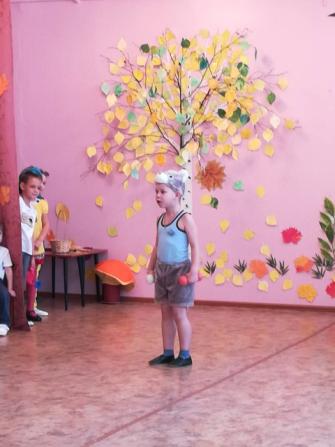 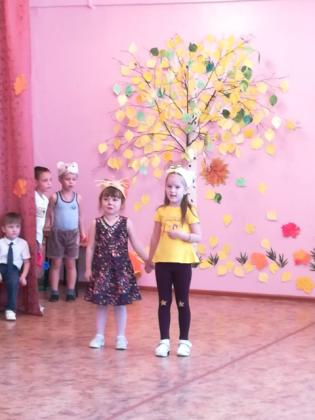 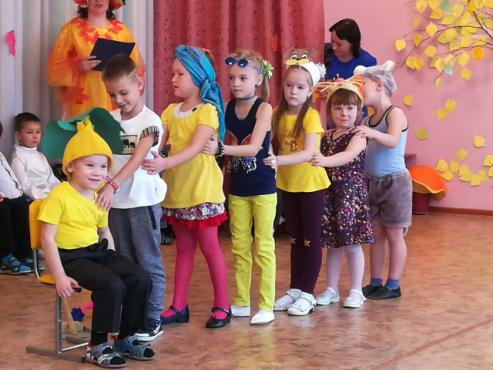 Стало вдруг светлее вдвоеДвор как в солнечных лучахЭто платье золотоеУ берёзы на плечах.
В гости к нам пришла Берёзка – символ нашей России. Загадывала нам загадки. И конечно же мы водили хоровод вокруг березы, вспомнив нашу традицию с древних времен.
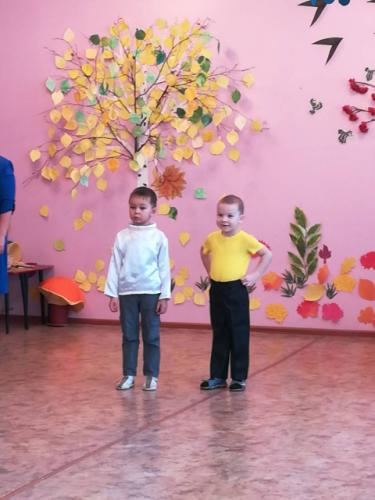 Дети читают стихи
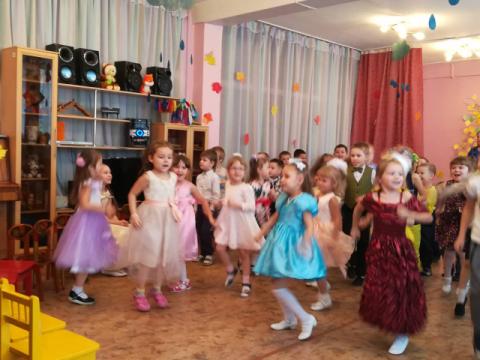 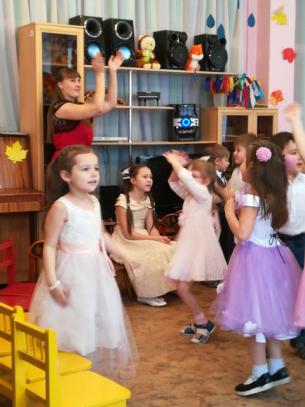 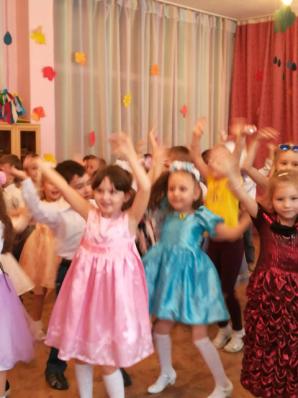 И завершился наш праздником флешмобом….